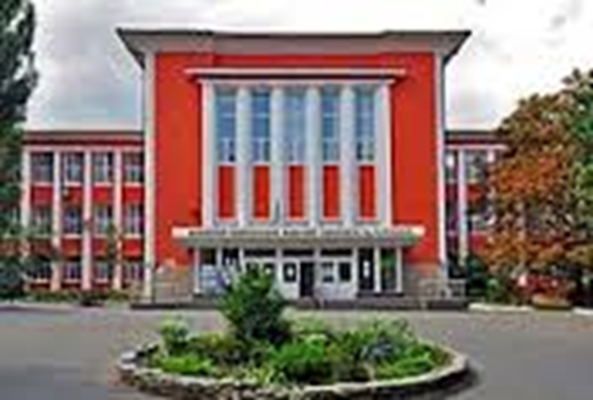 ГОО ВПО «Донецкий национальный медицинский университет им. М. Горького»ГУ ЛНР «Луганский государственный медицинский университет им. Святителя Луки»
ИНФОРМАТИВНОСТЬ СПЕКТРА ОРГАНОСПЕЦИФИЧЕСКИХ ЭНЗИМОВ ПРИ ХРОНИЧЕСКИХ ВИРУСНЫХ ГЕПАТИТАХ В И С В ФАЗЕ РЕМИССИИ У ДЕТЕЙ
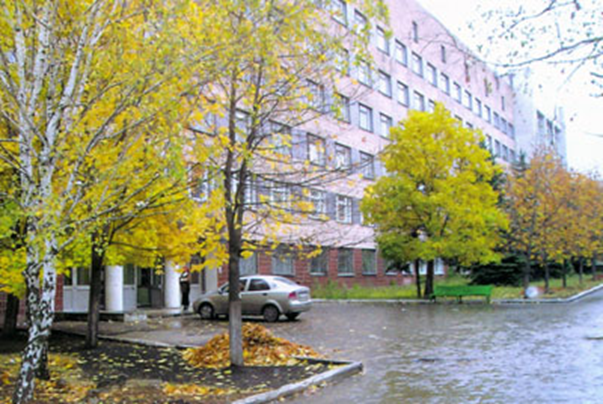 Ассистент кафедры пропедевтики педиатрии Любовь Андреевна Захарова
 
Д. мед.н., профессор Антонина Ивановна Бобровицкая

Д. мед.н., профессор Борис Алексеевич Безкаравайный
Печень представляет собой основной орган, в котором происходят разнообразные химические реакции, обеспечивающие жизнедеятельность всех систем и органов организма – «лаборатория» в работе которой участвует большое количество различных энзимов (протеинов, синтезируемых в рибосомах клеток). Ряд энзимов внутриклеточной локализации осуществляют свою функцию исключительно внутри клеток. Они отсутствуют в циркулирующей крови или обнаруживаются в минимальных количествах.
К ним относятся аминотрансферазы (аланиновая и аспарагиновая). Органоспецифическими для печени являются фруктозо - 1,6 - монофосфат альдолаза (Ф-1-МФА), АлАТ, лактатдегидрогеназа (ЛДГ), которые входят в состав цитоплазмы. Аспарагиновая аминотрасфераза (АсАТ) имеет двойную локализацию (находится в цитоплазме и митохондриях).
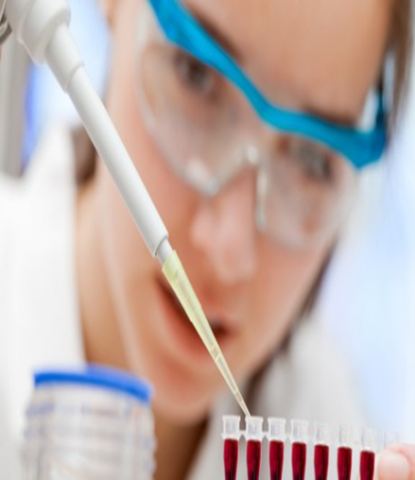 Особое положение занимает органоспецифический энзим углеводного обмена глутаматдегидрогеназа (ГлДГ), которая локализуется исключительно в митохондриях. Выход данного энзима происходит при гибели гепатоцита. Поэтому может быть использован для определения глубины поражения печени.
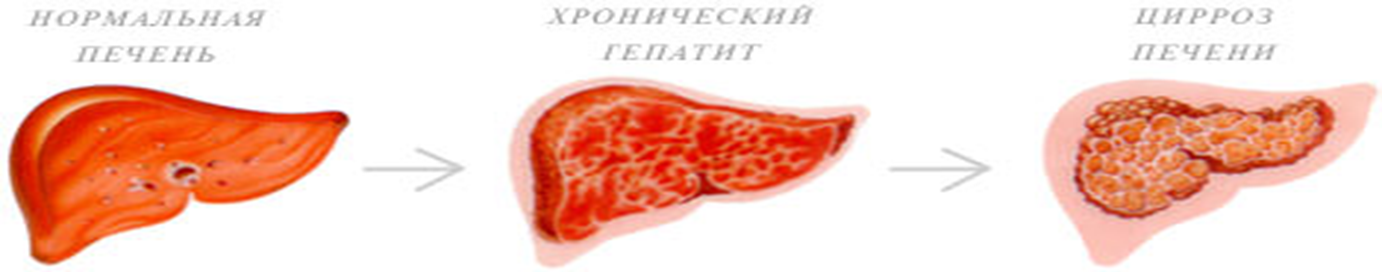 Цель работы: оценка глубины поражения печени у детей  при хронических вирусных гепатитах В и С путем исследования органоспецифических энзимов в стадии ремиссии.
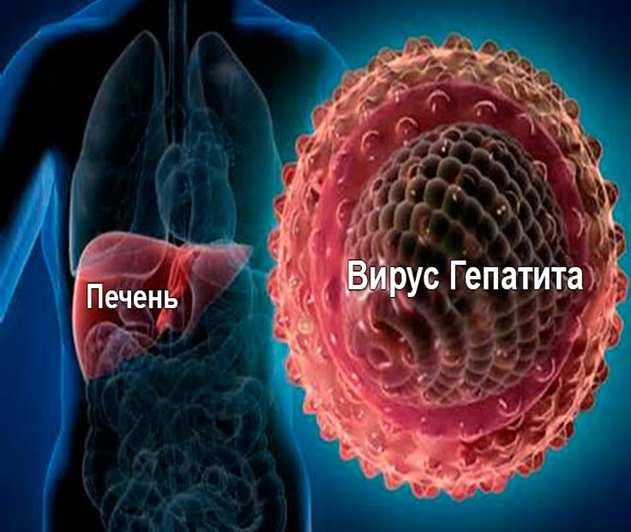 Материалы и методы. Под наблюдением находились 64 ребенка с хроническим вирусным гепатитом В (44) и С (20) в стадии ремиссии. Проводимые исследования: спектр энзимов методом Райтмана-Фрекеля (1957 г.) – АлАТ, АсАТ; УФ кинетический тест (ЛДГ); иммуно-ферментный анализ (ГлДГ).
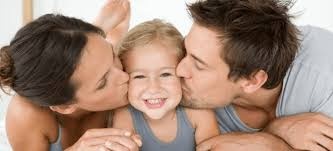 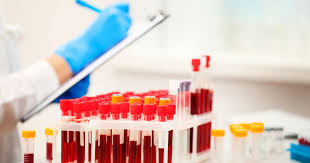 Результаты и их обсуждения. Согласно данным таблиц 1 и 2, при  хроническом вирусном гепатите В и С, показатели активности АлАТ и АсАТ превышали физиологический уровень в единичных  случаях (8,4 % и 10,2 % против 15,3 % и 18,4 %) соответственно. При этом увеличение их активности было более выраженным при хроническом вирусном гепатите С в 3,5 раза (АлАТ) и 3,8 (АсАТ) по сравнению с показателями у детей при хроническом вирусном гепатите В – в 3 раза (АлАТ и АсАТ).
Таблица 1. Спектр органоспецифических энзимов при хроническом вирусном гепатите В  в фазе ремиссии у детей (М±m).
Таблица 2. Спектр органоспецифических энзимов при хроническом вирусном гепатите С  в фазе ремиссии у детей (М±m).
Примечание: достоверность различия между показателями у детей  в зависимости от этиологии хронического вирусного гепатита *- р < 0,05; **- р > 0,05
Коэффициент де Ритиса составил у детей обеих групп   <1,0 (0,66±0,06 и 0,70±0,4), что отражает наличие воспалительного процесса в печени (>1,0). Однако, чаще регистрировались патологические значения митохондриального энзима (ГлДГ, ЛДГ), так как средние показатели их активности 3,9±0,2 и 162,5±10,5  (при хроническом вирусном гепатите В) и 3,5±0,1; 116,6±11,8 (при хроническом гепатите С) превышали  верхнюю границу физиологического уровня (<3,2 Е/л; 45-105 ммоль/л) статистически достоверно   (p>0,05). Лактатдегидрогиназа при вирусном гепатите В была повышена в 1,5 раза, глютаматдегидрогиназа сохранялась в пределах физиологического уровня. Это свидетельствует о распространенности воспалительного процесса без выраженной глубины поражения.
Таким образом, при хроническом вирусном гепатите В или С в фазе ремиссии удается выявить признаки поражения паренхимы печени. Так повышение цитоплазматических энзимов (АлАТ, АсАТ) при хроническом вирусном гепатите В и С, подтверждает наличие воспалительного процесса, а увеличение активности ЛДГ в сочетании с нормальными показателями ГлДГ отражает распространенность поражения печеночных клеток без их некроза.
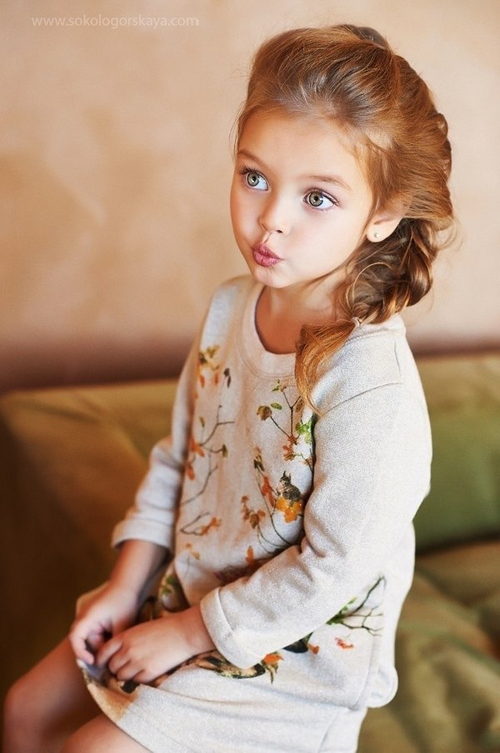 Благодарю за внимание!